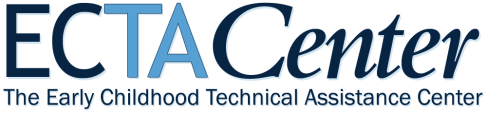 Perspectives from Implementation Science: Implications, Tools and Resources  for Systems Change and Improving Services
Kathy Whaley & Joicey Hurth, 
Early Childhood  TA Center
Oscar Fleming  & Melissa K. Van Dyke
National Implementation Research Network

Frank Porter Graham Child Development Institute
University of North Carolina, Chapel Hill
Improving Data,Improving OutcomesSeptember 15 - 17, 2013
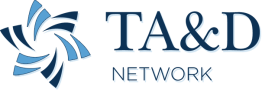 2
We Are A New Center!
NECTAC
Early Child Outcomes Center  (ECO)
TACSEI
CELL
PACER
Integrated ECTA Initiatives
How can we best support states’ success in identifying, implementing, scaling up, and sustaining effective practices.
Implementation of Effective Practices 

and 

Positive Outcomes for Young Children with Disabilities and their Families
System Framework:  Components and quality indicators of an effective system
DEC Recommended Practices:  Effective practices for supporting children and families
Implementation Process:  The science of implementation and sustainability
+
=
+
3
Charge to ECTA Center Implementation Process Team
Knowledge development
What does the field need that is not available? 

2. Technical Assistance (TA)
Generalized (anyone and everyone) 
Targeted (individual states or small groups)  
Intensive (specific selected states over time)

3. Topics for TA (examples)
Implementation Process in general
OSEP Results-driven Accountability – State Systemic Improvement Plan (SSIP)
4
[Speaker Notes: Barbara]
Back ground & Foundation for Implementation Informed TA
NECTAC Model of Long term System Change
NIRN & SISEP 
TACSEI Implementation of Pyramid Model of Positive Social & Emotional Supports
Implementation Science Literature
5
Availability of fine work, tools, resources, web sites and publications serve as part of our work context!
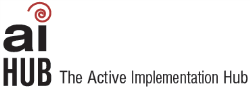 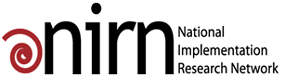 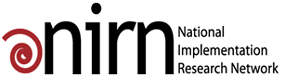 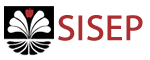 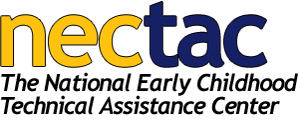 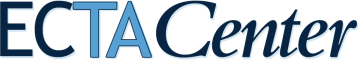 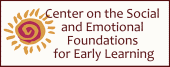 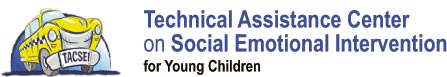 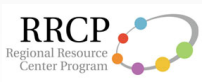 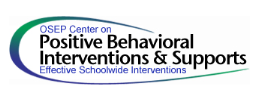 6
Implementation Processes Build Capacity
Implementation of a practice necessitates building  infrastructure capacity to support those practices. 

Conversely, strengthening infrastructure components can support the adoption and spread of effective practices. 

Implementation processes can guide both strengthening of systems components and adoption and spread of effective evidence-based practice.

Implementation work is intense and takes time. This investment puts structures and procedures in place that will be supportive of the next change – no longer are you implementing siloed changes.
7
System Framework
Standards
Finance
Implementation of Effective Practices
Monitoring & Accountability
Governance
Personnel
Data
8
9
Overview: Stages & Steps in the Implementation Process
Exploration
Installation 
Initial Implementation
Implementation
Expand & Sustain
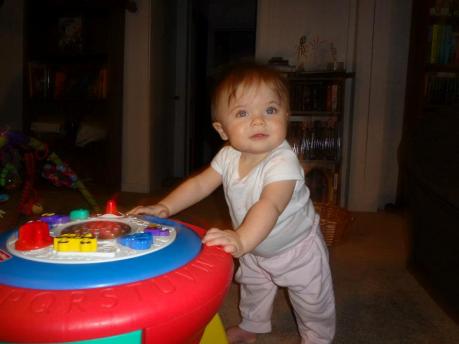 10
Exploration – Desired Outcomes
Stakeholder group established
	Needs assessment & desired outcomes
	Determine Fit of potential new practices/changes with 	mission,  values and resources
	Inform constituents of changes, and benefits
Analysis of  current practices & infrastructure &  necessary changes
Practices selected to addresses needs and likely to result in desired outcomes.
Necessary agency (and /or cross agency) leadership is committed 
The decision to move ahead into implementation was made.
11
Installation – Desired Outcomes
A state leadership team is guiding the implementation process.
Mission and value statements and other concise descriptive materials are available to assure regular communication and support for the new initiative.
System capacity is strengthened  -  communication structures, T&TA, and data systems, etc.
A written  Implementation, Scale-up and Sustainability Plan has been developed and is “in use” by the State Leadership Team.
12
Initial Implementation – Desired Outcomes
Local Implementation Teams provided oversight to activities at all sites.
Practices were implemented. 
Training and coaching assured increasing level of fidelity.
Data were used to inform and improve all aspects of implementation. 
Systemic changes and organizational supports were added to support the practices. 
Implementation of new practices began to show expected results.
Full Implementation – Desired Outcomes
Practices successfully implemented with fidelity.
Outcomes show intended results.
Training TA and coaching procedures and materials are effective = fidelity
Systemic issues were resolved and the system has the capacity to support the practices.
Each site is sustaining fidelity of practice, and able to adjust for unintentional “shift”. 
The State Leadership Team is ready to expand to new Implementation Sites.
14
Expansion: Scaling  Up New Practices
Practices are expanded to new sites with necessary supports. 
Expectations for performance are in job descriptions and supervision activities. 
On-going training and coaching continues and are “institutionalized” in orientation activities, regular performance assessments, targeted TA and supervision practices.
Supportive organizational structures are in place (leadership, policies, procedures funding, data systems and continuous feedback loops for problem solving) 
State-wide compliance and on-going monitoring provides checks on fidelity and achievement of desired outcomes.
15
Continuous Improvement of Infrastructure Components
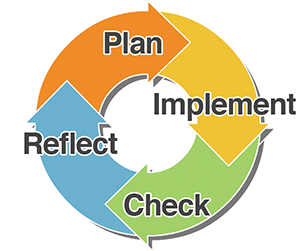 16
Additional Resources
ECTA- ECO module: Implementing an Integrated Child and Family Outcomes and IFSP/IEP Process
NECTAC module: Implementing and Sustaining an Effective Service Delivery Model
Stages and Steps in the Implementation Process (coming soon) 
NIRN, SISEP, Hub Resources and Modules
17
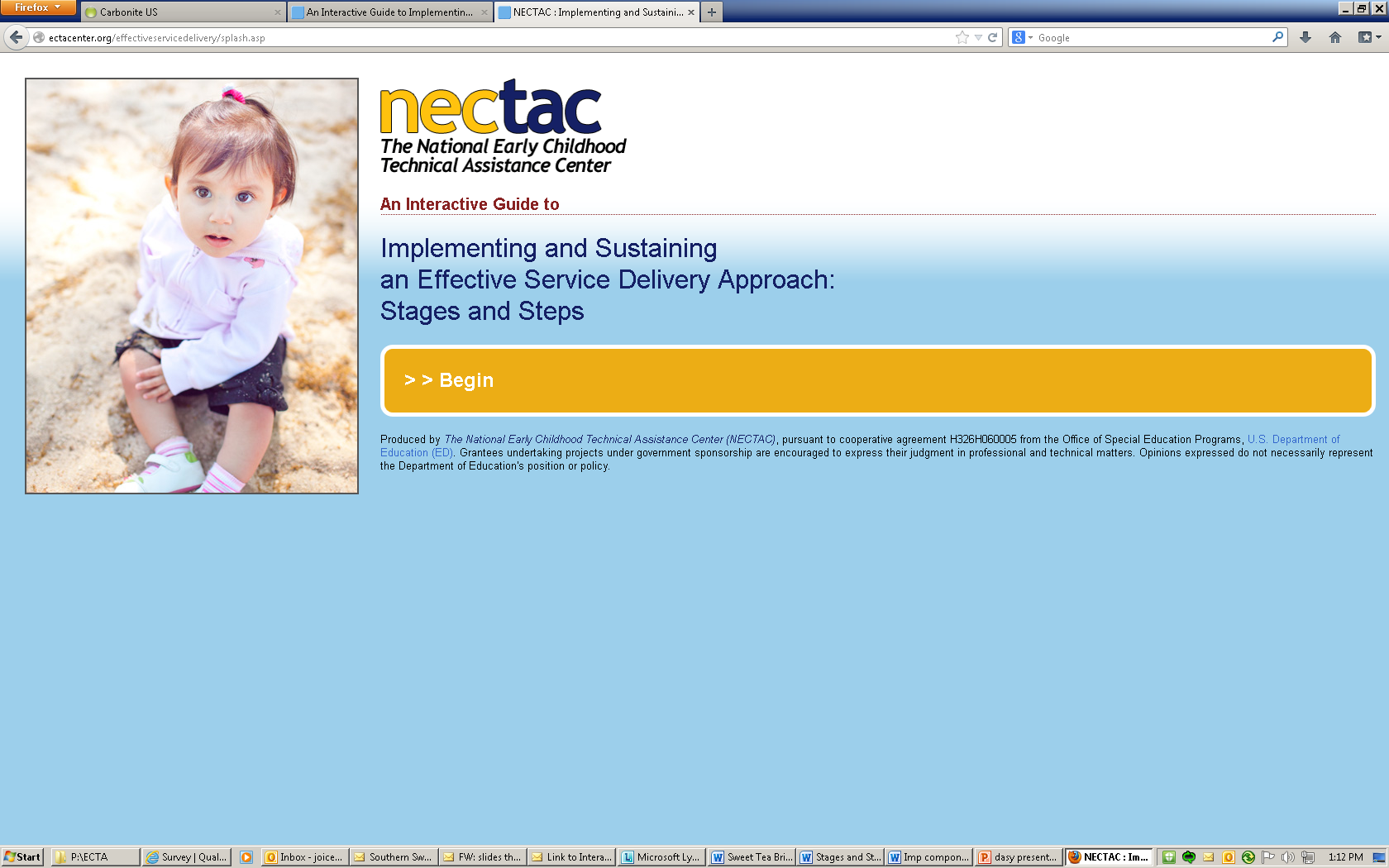 18
[Speaker Notes: http://ectacenter.org/effectiveservicedelivery/splash.asp]
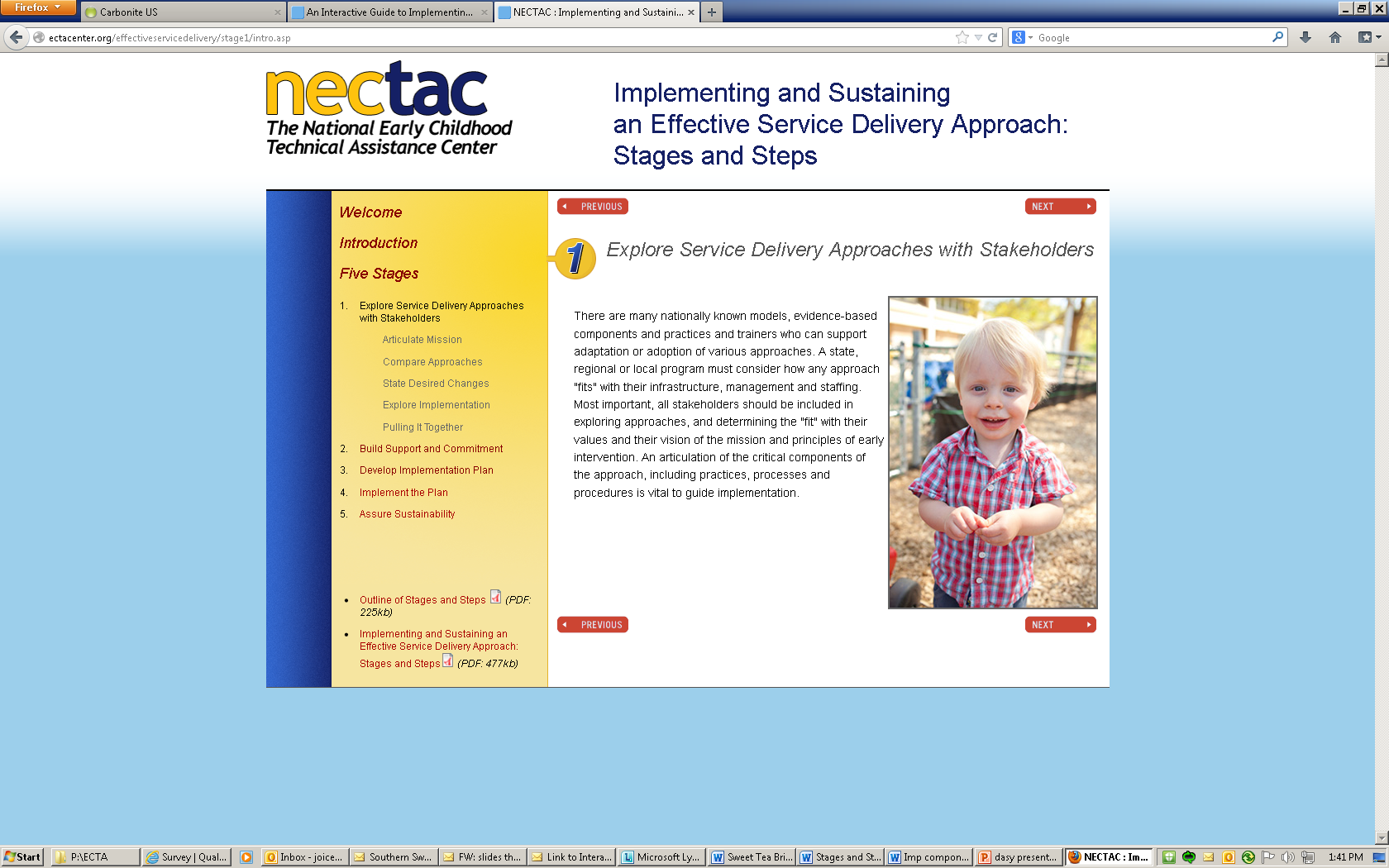 19
[Speaker Notes: http://ectacenter.org/effectiveservicedelivery/stage1/intro.asp]
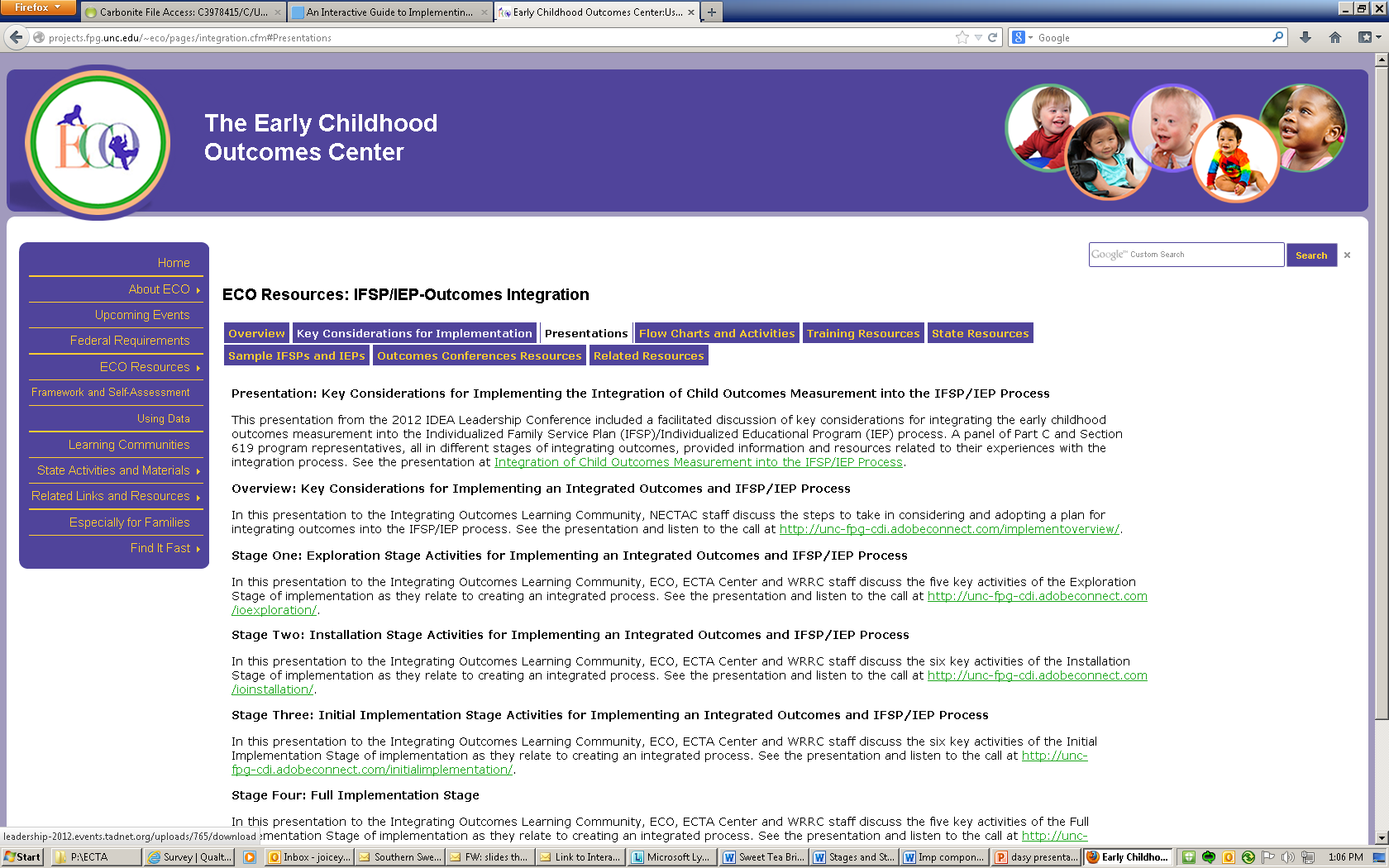 20
[Speaker Notes: http://projects.fpg.unc.edu/~eco/pages/integration.cfm#Presentations]
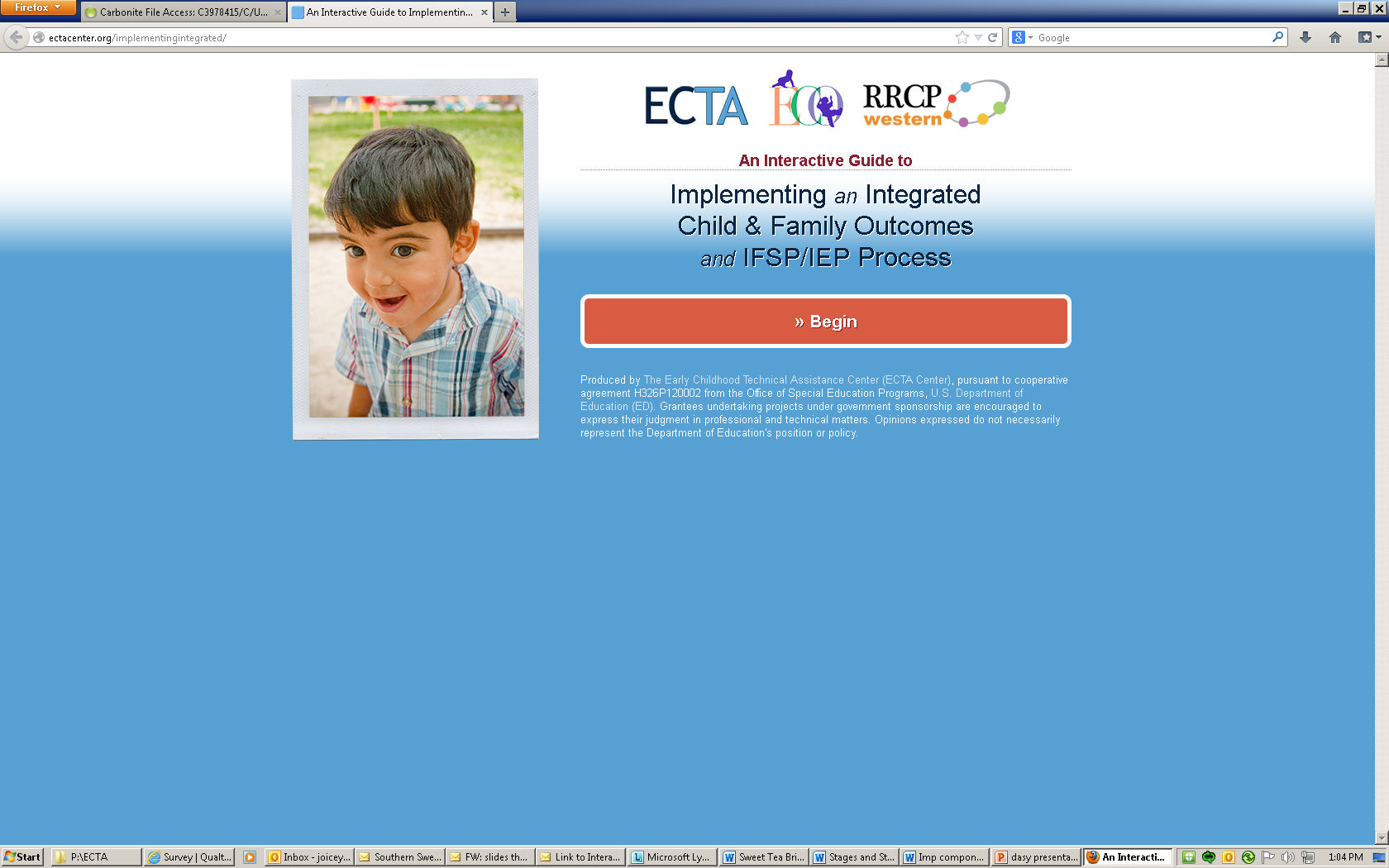 21
[Speaker Notes: http://ectacenter.org/implementingintegrated/default.asp]
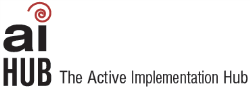 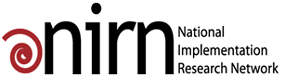 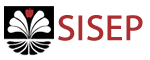 22
Key Implementation Lessons
Making It Happen
What doesn’t work
What works
Active Implementation 
Matching intensity of supports to complexity of intervention
Investing in scale-worthy interventions
Building capacity (Early Learning Challenge Race to the Top)
Resources
Active Implementation
The Challenge
Letting “innovation” happen. . . 
Innovation occurs without intervention

Helping “innovation” happen. . . 
Interested innovators figure it out on their own

Making “innovation” happen. . . 
Active use of strategies to support the adoption of the innovation
Active installation of supports for the implementation of the innovation
Current Systems/Process
Vision of Future Systems/Process
Transition 
Systems/Process
Use New, Effective Practices 

Develop Implementation Infrastructure

Change System
The current system is designed “intentionally or unwittingly to achieve precisely the results  it gets”*
* Quotation attributed to R. Spencer Darling
National Implementation Research Network, 2012
Assessing the Desired Outcome
The Challenge
Are new skill sets required?
Is practice change required at multiple levels?
Are changes in functional organizational supports required?
Is new thinking and acceptance of new ideas required?
Are changes in local infrastructure required to support practice change (training, coaching, performance assessment)?
Are policy changes required at multiple levels?
Is broad systems change required to achieve the desired outcomes?
Matching TA to Desired Outcomes
Matching TA to Desired Outcomes
Systems Change
Capacity Building
Knowledge
Information
Attitudes
Blase, 2009
Is this intervention Scale-worthy?
The Challenge
Scale-worthy Interventions
WHAT interventions qualify for statewide support?
Criteria used by State Leaders to decide when to use the infrastructure for implementation to support widespread use of an evidence-based program or other worthy intervention
Fit with core goals and vision
Scope to impact early childhood outcomes
Research to demonstrate effectiveness
Implementation supports developed and demonstrated to be effective
Scale-worthy Interventions
Clear description of the program
Philosophy, values, principles (guidance)
Inclusion – exclusion criteria (beneficiaries)
Clear essential functions that define the program (core components)
Operational definitions of essential functions (practice profiles; do, say)
Practical performance assessment (highly correlated with outcomes)
29
[Speaker Notes: Fixsen, D., Blase, K., Metz, A., & Van Dyke, M. (2013). Statewide implementation of evidence-based programs. Exceptional Children (Special Issue), 79(2), 213-230.]
Building State Capacity
Organized, Expert Assistance
State Leadership Team
State Implementation Team
Local/ Regional Leadership Team
Local/ Regional Leadership Team
Local/ Regional Leadership Team
Local/ Regional Leadership Team
Local/ Regional Implementation Team
Local/ Regional Implementation Team
Local/ Regional Implementation Team
Local/ Regional Implementation Team
Resources
For more information, go to:










http://implementation.fpg.unc.edu/sites/implementation.fpg.unc.edu/files/resources/AIHub-Handout2-DevelopingPracticeProfileGuide.pdf
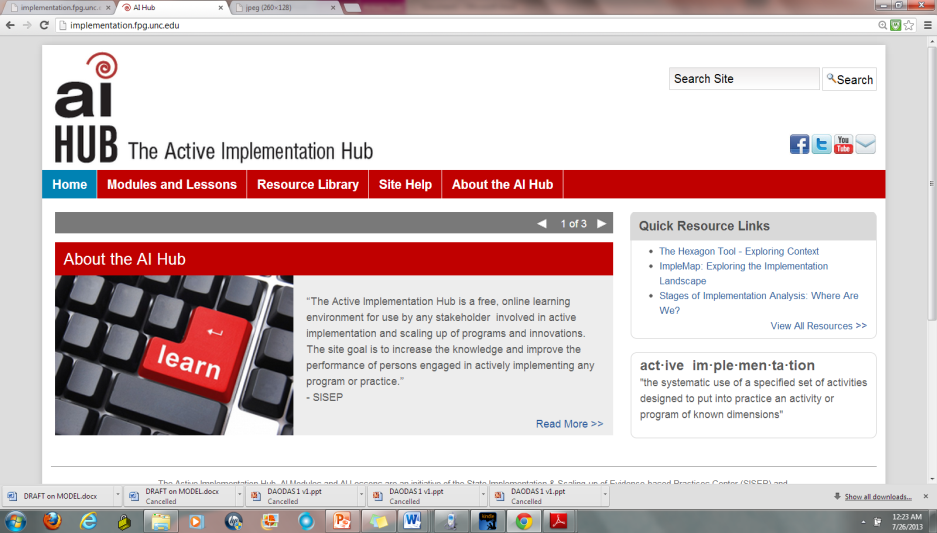 [Speaker Notes: Fixsen, D., Blase, K., Metz, A., & Van Dyke, M. (2013). Statewide implementation of evidence-based programs. Exceptional Children (Special Issue), 79(2), 213-230.]
Summary
Goals for Today’s Session
Socially Significant Outcomes through the Active Use of Effective Implementation Strategies -- 
Scale-worthy interventions or approaches
A change process that embeds and sustains the effective, well-defined intervention in a real-world setting
“stage-matched” activities to guide the process
“implementation drivers” to build the infrastructure
Improvement processes that shape the context to support the effective intervention 
Intentional development of in-state capacity; implementation teams to “make it happen”
For More Information
Goals for Today’s Session
Oscar Fleming
oscar.fleming@unc.edu
Melissa Van Dyke 
melissa.vandyke@unc.edu
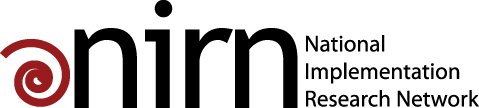 Frank Porter Graham Child Development Institute
University of North Carolina
Chapel Hill, NC

http://nirn.fpg.unc.edu/ 
www.scalingup.org 
www.implementationconference.org
Implementation Science
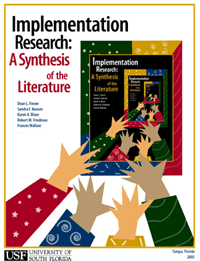 Implementation Research: 
A Synthesis of the Literature
Fixsen, D. L., Naoom, S. F., Blase, K. A., Friedman, R. M. & Wallace, F. (2005). Implementation Research: A Synthesis of the Literature. Tampa, FL: University of South Florida, Louis de la Parte Florida Mental Health Institute, The National Implementation Research Network (FMHI Publication #231).
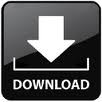 HTTP://NIRN.FPG.UNC.EDU
34
©Copyright Dean Fixsen and Karen Blase
This content is licensed under Creative Commons license CC BY-NC-ND, Attribution-NonCommercial-NoDerivs. You are free to share, copy, distribute and transmit the work under the following conditions: Attribution — You must attribute the work in the manner specified by the author or licensor (but not in any way that suggests that they endorse you or your use of the work); Noncommercial — You may not use this work for commercial purposes; No Derivative Works — You may not alter or transform this work.  Any of the above conditions can be waived if you get permission from the copyright holder.


http://creativecommons.org/licenses/by-nc-nd/3.0
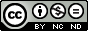 Thank You for Your Support
Annie E. Casey Foundation (EBPs and Cultural Competence)
William T. Grant Foundation (Implementation Literature Review)
Substance Abuse and Mental Health Services Administration (Implementation Strategies Grants; National Implementation Awards)
Centers for Disease Control & Prevention (Implementation Research)
National Institute of Mental Health (Research And Training Grants)
Juvenile Justice and Delinquency Prevention (Program Development And Evaluation Grants)
Office of Special Education Programs (Scaling up and Capacity Development Center)
Administration for Children and Families (Child Welfare Leadership; Capacity Development Center)
Duke Endowment (Child Welfare Reform)
Discussion: What do you Think About all This?
What stands out to you about the implementation process and resources that you’ve seen today? 

What about this work is interesting or worrisome to you? 

What are  implications for your work back home?

Are any of you involved in system’s change process using a systematic implementation process? How is the work going?

What other resources, tools guidance would be helpful?
37
[Speaker Notes: Joicey
Prompts  what does the field need
How can The ECTA  work complement or enhance your work?]